Jaarrekening 2017 + 2018AGB Veurne
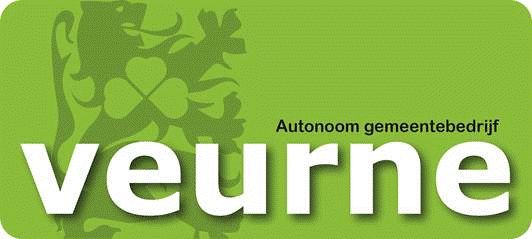 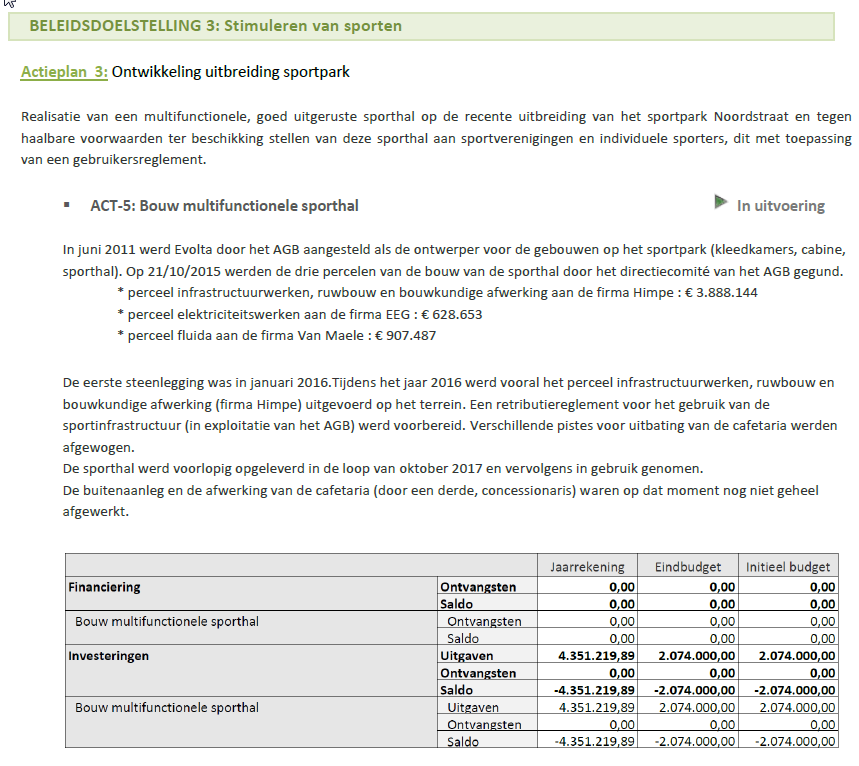 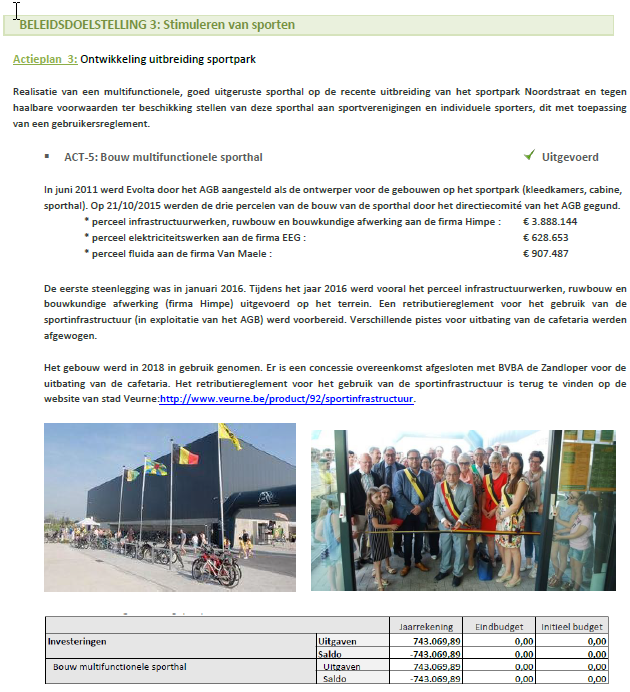 Financiële toestand 2017
Financiële toestand 2018
Evolutie exploitatierekening
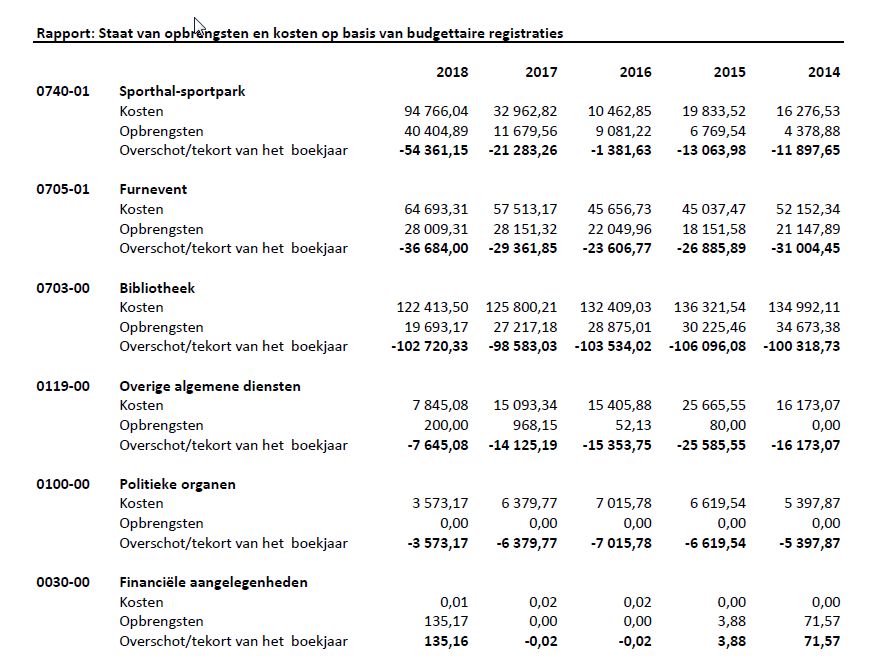 Evolutie investeringsrekening
Evolutie liquiditeitsrekening